Voorwerp
(předmět)
ontwikkelt werkwoord
In het Tsjechich: 
direct o = accusatief (4.pád) Honza našel jelena, met transitief werkwoord "De bakker baakt het brood" -> Het brood wordt gebakken (door de bakker)
Indirect o = datief (3.pád)
Typy předmětu
Lijdend (direct o)

Meewerkend (indirect o)
Belanghebbend 
Ondervindend
Oorzakelijk
Lijdend voorwerp (direct object)
een zinsdeel, kan in werkwoordszinnen zijn
een lijdend voorwerp kan een zelfstandig naamwoord zijn (bijvoorbeeld fiets, een meisje, Anna), een woordgroep met een zelfstandig naamwoord als kern (haar nieuwe kleren) of een persoonlijk voornaamwoord (mij, je, haar, hem, het, ons, jullie, hen)
In een enkelvoudige zin komt altijd maar één lijdend voorwerp voor
gecombineerd worden met een indirect object of een voorzetselvoorwerp
Hij eet tussen de middag meestal twee appels.
Ze gaf de collectant een gulden.
Ze hebben ons gewaarschuwd voor de gevolgen.
Meewerkend voorwerp (indirect o)
is een zinsdeel 
gezegde en het lijdend of oorzakelijk voorwerp uitgedrukte werking gericht is
combinatie van een naamwoordelijke constituent, een voorzetselconstituent met aan of een zin
 meestal een levend wezen, een aantal levende wezens of een instantie
A: (Hoeveel geef jij?) B: Ik geef een tientje (lijdend).
A: Ik geef José (meewerkend) een tientje (lijdend).
Julia en Kim gaven een cadeautje aan hun moeder.
De vereniging stond een flink bedrag af aan het Rode Kruis.
Hij laat al zijn geld na aan goede doelen.


In een enkelvoudige zin komt altijd maar één meewerkend voorwerp voor. 
In de regel bevat dezelfde zin ook een ander voorwerp.
Belanghebbend voorwerp
Het geeft aan het van wie of wat de door een werkwoordelijk gezegde uitgedrukte handeling verricht wordt!
meestal niet verplicht in een zin

Ik heb iets meegebracht voor mijn zus
We organiseren een gezellige avond.
We organiseren een gezellige avond voor ze.
Het verschil met het voorzetselvoorwerp is dat het voorzetselvoorwerp een vaste combinatie is van werkwoord en voorzetsel (wachten op iets, bang zijn voor iets). 
-> Ik heb iets meegebracht voor mijn zus. (b) (vzal jsem to sestře)
X
Hij is bang voor mijn zus. (v) (Bojí se sestry)
Voorzetsel voorwerp (předložkový)
-  bestaat in principe altijd uit een voorzetselconstituent

Zoek je naar je paraplu?
Hij is met een rijke vrouw getrouwd.
Ik twijfel in sterke mate aan de betrouwbaarheid van deze proef.
Hij verdiepte zich in de trein meteen weer in zijn boek.
Het ondervindend voorwerp
(de zelfstandigheid - meestal een of meer personen - aanduidt die de door het gezegde uitgedrukte werking ondervindt
Degene die iets = een emotie, een gebeurtenis overkomt
het is nooit in de vorm van een voorzetselconstituent 

Het verbaast me dat je nog steeds aan het werk bent.
Die broek past me niet meer.
Het spijt hun zeer, dat ze jou er niet bij hebben betrokken.
Het heeft ons nu lang genoeg geduurd.
De Eiffeltoren was moeder te hoog.
Het is je wat.
oorzakelijk voorwerp (kauzální)
de zelfstandigheid aanduidt waarop de door het gezegde uitgedrukte werking betrekking heeft
in een enkelvoudige zin komt altijd maar één oorzakelijk voorwerp voor
- Combinatie van het wat en aan wie = combinatie lijdend voorwerp en meewerkend voorwerp = met een directe relatie met de persoonsvorm
 - Ze waren al gauw al hun geld kwijt.
Ilona is mij 1000,- kč schuldig.
Dat is hem heel wat waard.
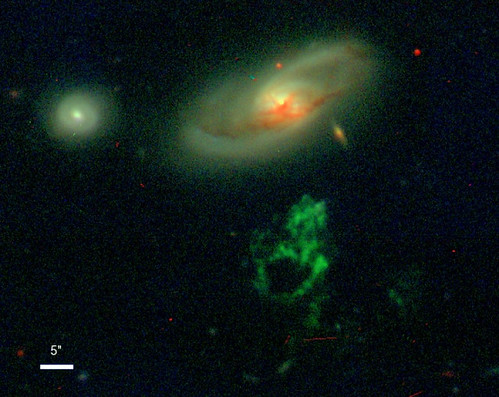 Hanny's voorwerp
Oefening
Het bevalt Piet wel dat iedereen tegen hem opziet. 
Het lukte niemand van ons de kat in de mand te krijgen. 
Ze gaf de collectant een gulden. 
Je moet je niet teveel ergeren aan wat hij zegt. 
Denk erom dat je niemand overslaat. 
Wij wachten altijd op elkaar. 
Hij was zichzelf niet langer meester. 
Dat gezeur ben ik al lang moe.
Dat gebeurt hem nooit meer.
Dat gebeurt hem nooit meer. ondervindend
Het bevalt Piet wel dat iedereen tegen hem opziet. ondervindend
Het lukte niemand van ons de kat in de mand te krijgen. Ondervinded
Wij wachten altijd op elkaar. voorzetsel
Je moet je niet teveel ergeren aan wat hij zegt. voorzetsel
Denk erom dat je niemand overslaat. voorzetsel
Hij was zichzelf niet langer meester. Oorzakelijk
Dat gezeur ben ik al lang moe. Oorzakelijk
Ze gaf de collectant een gulden. lijdend